Презентация по окружающему миру                                                     4 класс                            Учитель: Макшакова Т.В.                                                   Лицей 533                                       Санкт – Петербург                             2013- 2014 учебный год
Петр  Великий
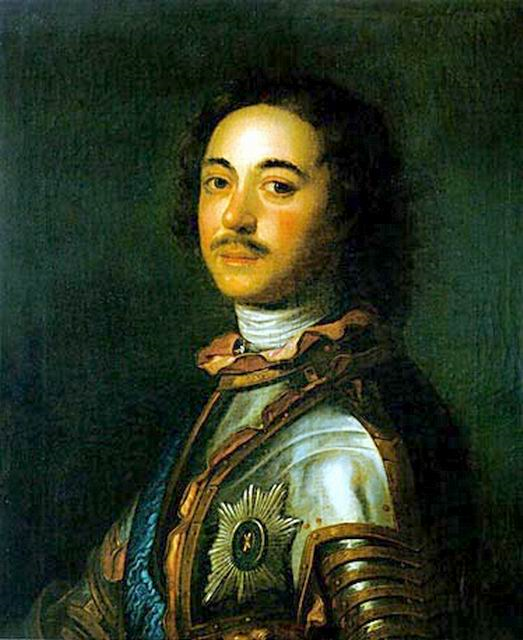 Где мы- там и победа!
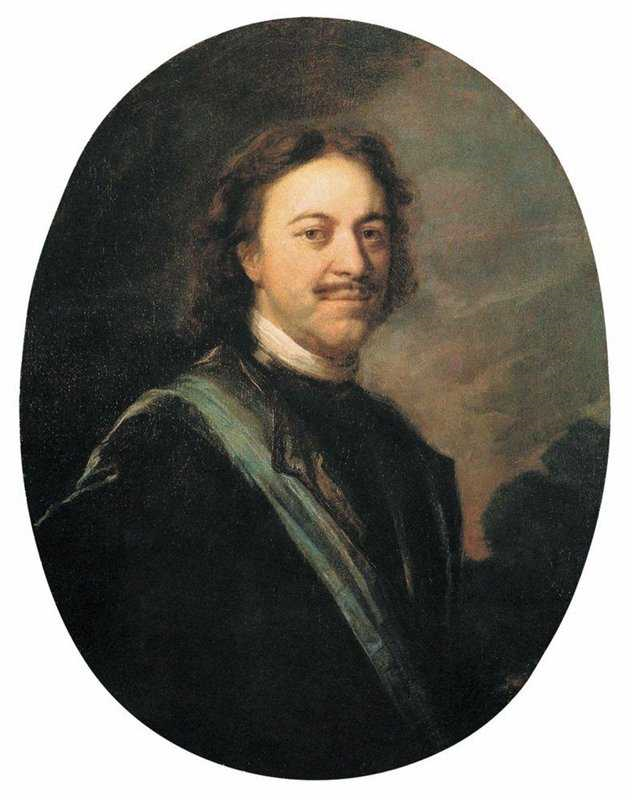 Работа в  рабочих группахТемы:
1) Юность Петра.
2) Царь- реформатор.
3) Морская держава.
4) Город на Неве. 
5) Это интересно.
Работа в экспертных группах.Обсуждение.
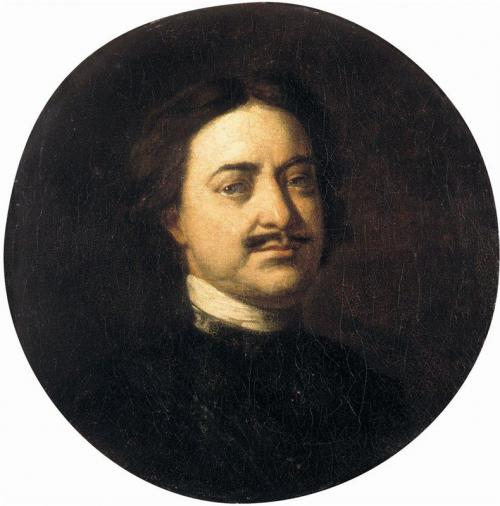 Работа в рабочих группах.Выступление по темам.
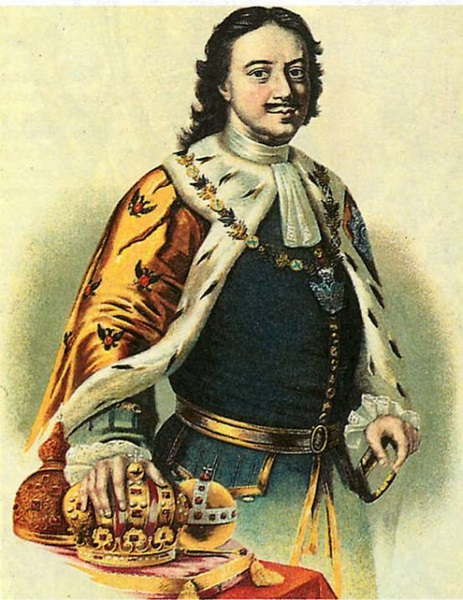 Темы для сообщений:
1) Создание флота.
2) Развитие культуры в России.
3) Создание армии.
4) Создание первой печатной газеты.
5) Открытие первого музея в России.
6) Открытие первой публичной  библиотеки.
Лист самооценки:
1) Я предлагал идеи, повлиявшие  на результат работы;
2) Я чувствовал себя включенным в работу;
3) Я задавал уточняющие вопросы;
4) Мне понравилось работать в группе;
5) Я умею найти нужную информацию.
Спасибо за работу!
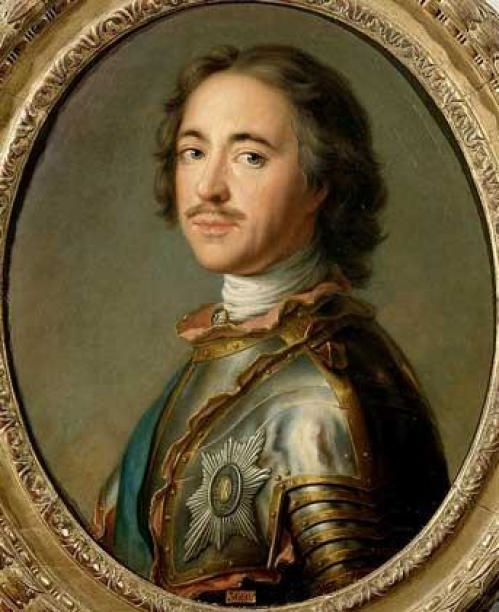